Тема родительского университета:  
«О родительском авторитете. Как научить ребёнка быть ответственным за свои поступки».
Цели занятия:
• Ознакомить родителей с понятием «родительский авторитет» и его ролью в воспитании подростков.
• Объяснить важность формирования ответственности у ребёнка.
• Познакомить с практическими рекомендациями по укреплению авторитета и развитию ответственности у детей.
• Способствовать развитию у родителей навыков конструктивного взаимодействия с подростками.
Задачи:
1. Раскрыть понятие «родительский авторитет» и его составляющие.
2. Обсудить причины формирования ответственности у подростков.
3. Предложить конкретные методы и приемы воспитания ответственности.
4. Обсудить трудности, с которыми сталкиваются родители, и пути их преодоления.
5. Вдохновить родителей на применение полученных знаний в практике.
Родительский авторитет — это совокупность уважения, доверия и признания, которые родители заслуживают у своих детей благодаря своим поступкам, знаниям, личным качествам и способу воспитания. Авторитет — это не просто власть или принуждение, а уважение, основанное на честности, справедливости и личном примирении.

Ключевые аспекты авторитета:
• Доверие — вера в честность и добросовестность родителей.
• Уважение — признание достоинств и авторитета родителей.
• Образец для подражания — поведение родителей, которое служит примером для детей.
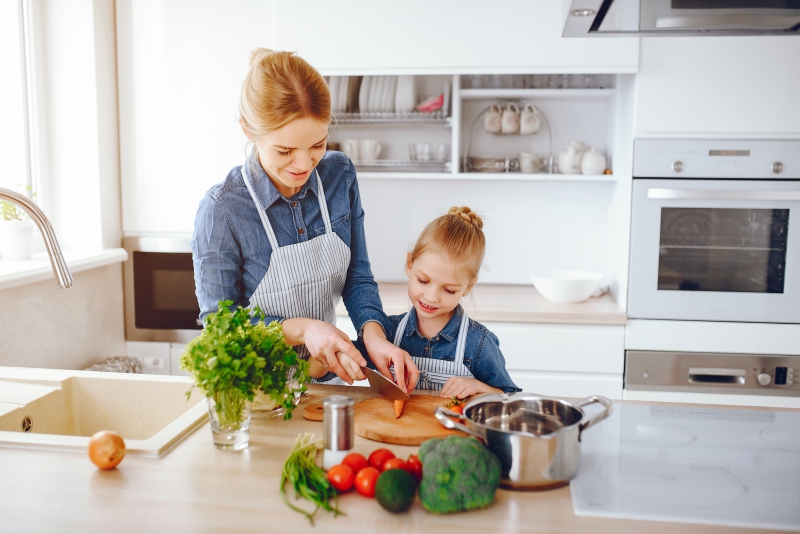 Авторитет формируется через:
• Личный пример — родители, показывающие честность, ответственность, терпение, доброту.
• Последовательность и справедливость — соблюдение правил, честное выполнение обещаний.
• Общение и доверие — открытый диалог, уважение к мнению ребёнка.
• Умение слушать и понимать — проявление интереса к внутреннему миру ребёнка.
• Поддержка и забота — помощь в трудных ситуациях, эмоциональная поддержка.
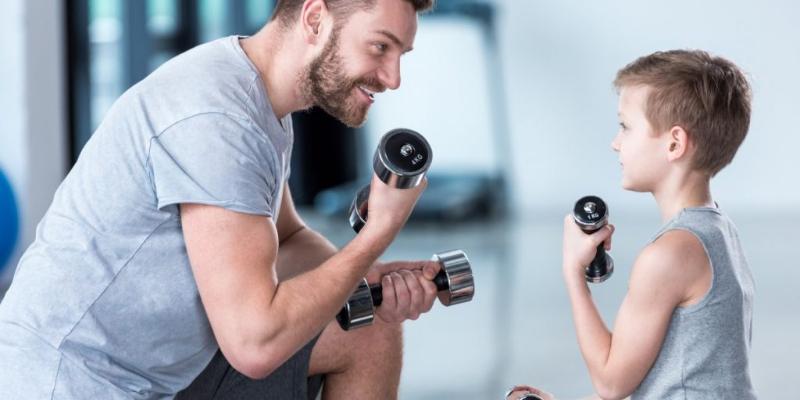 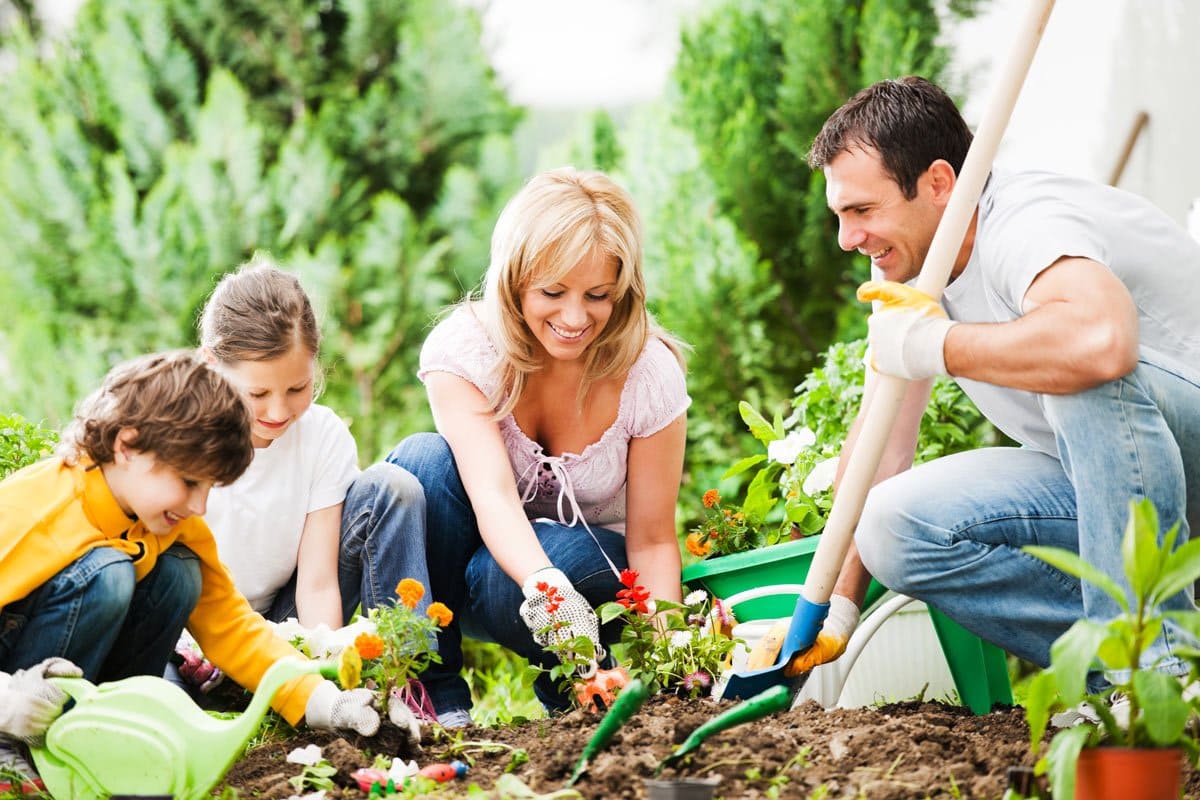 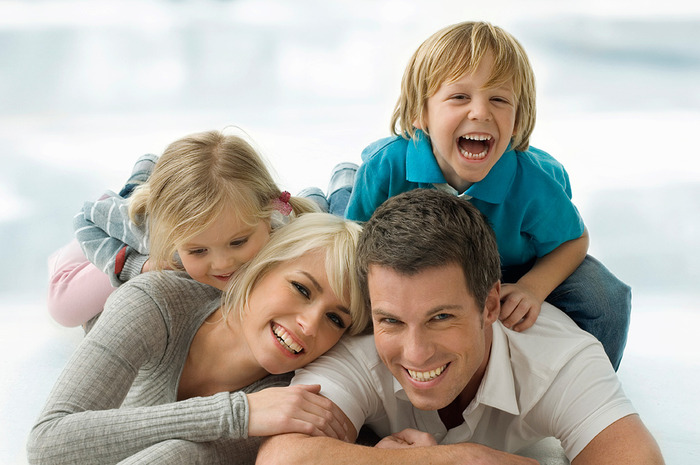 Почему родительский авторитет важен для воспитания?

• Формирует личность ребёнка — помогает понять границы дозволенного, развивает моральные ценности.
• Обеспечивает безопасность — ребёнок чувствует поддержку и защиту.
• Воспитывает ответственность — через уважение к авторитету ребёнок учится принимать решения и нести ответственность за свои поступки.
• Создаёт атмосферу доверия — способствует открытому общению и взаимопониманию.
• Помогает преодолевать трудности — уверенность в поддержке родителей помогает справляться с проблемами.
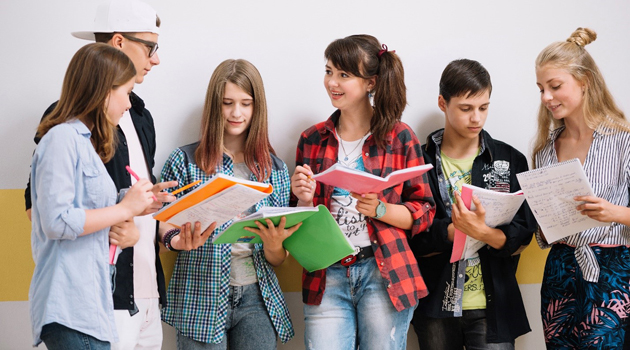 Подростковый возраст — это период активного формирования личности, поиска своего места в обществе и осознания ответственности за свои поступки. В этот период роль родителей особенно важна:

• Образец поведения — родители служат примером для подражания. Их поступки, ценности и отношение к жизни формируют мировоззрение подростка.
• Поддержка и руководство — подростки нуждаются в мудром руководстве, чтобы правильно ориентироваться в сложных ситуациях.
• Создание условий для самостоятельности — постепенное предоставление ответственности помогает подростку развивать навыки самостоятельного принятия решений.
• Обеспечение эмоциональной безопасности — доверительные отношения помогают подростку открыто говорить о своих проблемах и переживаниях.
• Формирование ответственности — через установление правил, обсуждение последствий и поощрение самостоятельных решений родители помогают подросткам стать ответственными за свои поступки.
Влияние родительского авторитета на подростка:
• Укрепляет чувство уверенности и самостоятельности.
• Способствует развитию моральных ценностей.
• Помогает подростку учиться ответственности и принимать осознанные решения.
• Создаёт атмосферу доверия, что важно для эмоционального здоровья.
Ответственность — это осознанная готовность человека выполнять свои обязанности, принимать последствия своих поступков и действовать в соответствии с принятыми нормами и ценностями. Это важная личностная качество, которое проявляется в умении принимать решения, соблюдать обязательства и отвечать за свои действия.

Для подростка ответственность — это особенно значимый этап в развитии личности. В этот период формируется способность самостоятельно принимать решения, осознавать последствия своих поступков и учиться на своих ошибках. Ответственность помогает подростку стать самостоятельным, развивать чувство долга и уважения к окружающим.
Основные пути формирования ответственности 
у подростков.
1. Участие в домашних делах
Вовлечение подростка в выполнение домашних обязанностей помогает ему понять важность своего вклада в общее дело семьи. Это может быть уборка комнаты, помощь с приготовлением пищи, уход за домашними животными или выполнение других посильных задач. 
2.  Принятие решений и последствия
Очень важно, чтобы подросток имел возможность самостоятельно принимать решения в различных жизненных ситуациях — будь то выбор учебных предметов, организация свободного времени или решение бытовых вопросов. При этом родители должны помогать подростку осознавать, что каждое решение влечёт за собой определённые последствия. 
3. Установка границ и правил
Чётко установленные и понятные подростку границы и правила поведения создают структуру, в рамках которой он может безопасно развивать чувство ответственности. Правила должны быть справедливыми, последовательными и объяснёнными, чтобы подросток понимал их смысл и необходимость.
Методы обучения ответственности
1. Установление четких ожиданий и последствий
Родители должны ясно и однозначно формулировать, что от ребенка ожидается в различных ситуациях — например, выполнение домашних обязанностей, соблюдение правил поведения, выполнение домашних заданий. Важно, чтобы эти ожидания были понятны и соответствовали возрасту ребенка.
Как реализовать:  
• Обсуждайте с ребенком его обязанности и правила, объясняя, почему они важны.  
• Формулируйте требования конкретно: «Ты должен убрать свою комнату до 18:00» вместо «Убери комнату».  
• Устанавливайте реальные и достижимые последствия за невыполнение требований: например, если не убрана комната — ограничение времени на просмотр телевизора или игр.  
• Следите за выполнением договоренностей и последовательно применяйте последствия, чтобы ребенок понимал связь между действиями и результатами.
Это помогает ребенку понять, что его поступки имеют последствия, и учит его ответственности за свои действия.
2. Поощрение самостоятельности: давать ребенку возможность принимать решения
Позволять ребенку самостоятельно выбирать, как он выполнит свои обязанности или решит ту или иную проблему, помогает развивать чувство ответственности и уверенность в себе.
Как реализовать:  
• Предлагайте ребенку выбрать, каким способом он выполнит задание или решит проблему. Например, «Ты можешь выбрать, уберешь ли ты комнату сейчас или после учебы».  
• Обсуждайте возможные варианты и их последствия, помогая ребенку взвесить плюсы и минусы.  
• Не навязывайте решения, а поддерживайте инициативу ребенка.  
• В случае ошибок — вместе анализируйте, что можно было сделать лучше, и поощряйте попытки.
Это способствует развитию самостоятельности, умению принимать решения и брать ответственность за их последствия.
3. Обсуждение последствий своих действий: анализировать ситуации вместе с ребенком  
После совершения какого-либо действия важно вместе с ребенком обсудить, к чему привели его поступки, что он почувствовал, что мог бы сделать иначе.
Как реализовать:  
• В спокойной обстановке, без обвинений, спрашивайте: «Что произошло? Почему ты так поступил? Что ты чувствуешь по этому поводу?»  
• Помогайте ребенку понять связь между его действиями и результатами: «Если ты не подготовился к контрольной, то получил низкую оценку».  
• Вместе ищите пути исправления ситуации или предотвращения подобных ошибок в будущем.  
• Поощряйте честность и открытость в обсуждении ошибок, чтобы ребенок учился брать ответственность за свои поступки.
Обсуждение последствий помогает ребенку понять важность ответственности, учит анализировать свои поступки и делать осознанные выборы.
Ошибок родителей, которые могут подорвать их авторитет и негативно повлиять на формирование чувства ответственности у детей:
1.Непоследовательность в требованиях и правилах 
2.Излишний контроль и опека 
3. Отсутствие доверия и поддержки 
4. Критика вместо конструктивной обратной связи 
5. Игнорирование успехов и достижений ребёнка 
6. Использование наказаний без объяснений 
7. Перекладывание ответственности на других 
8. Отсутствие личного примера 
Избегая этих ошибок и выстраивая отношения на основе доверия, уважения и поддержки, родители смогут укрепить свой авторитет и помочь ребёнку развить чувство ответственности за свои поступки.
Заключение
• Родительский авторитет — это не только требование и контроль, но и уважение, доверие и пример.
• Формирование ответственности у ребёнка — это совместная работа, требующая терпения, последовательности и уважения.
• Важно создавать в семье атмосферу доверия и поддержки, чтобы ребёнок чувствовал себя уверенно и понимал, что его поступки имеют значение.
• Практическое применение рекомендаций поможет укрепить авторитет и воспитает у ребёнка ответственность за свои поступки.
Рекомендации для родителей:
• Будьте примером. Демонстрируйте ответственность в своих поступках, показывайте, как важно соблюдать обещания и выполнять обязательства.
• Устанавливайте ясные границы и правила. Четко объясняйте, что допустимо, а что — нет, и какие последствия за нарушение правил.
• Обсуждайте последствия. Вместе с ребёнком анализируйте его поступки, помогайте понять, к чему приводят его действия.
• Поощряйте самостоятельность. Давайте ребёнку возможность принимать решения и нести за них ответственность.
• Общайтесь открыто и уважительно. Слушайте ребёнка, проявляйте интерес к его мнению, обсуждайте его чувства и переживания.
• Поддерживайте и хвалите. За проявление ответственности и самостоятельность отмечайте и поощряйте.